What is a Cover Letter?

To provide detailed information on why you are qualified for the job you are applying for. 

**Effective cover letters explain the reasons for your interest in the specific organization and identify your most relevant skills or experiences.**
What is the purpose of a Cover Letter?

Introduces yourself to an organization, demonstrates your interest in the company or a specific vacancy, draws attention to your resume and motivates the reader to interview you.
The heading of a cover letter looks like this:
Jane Doe 
1245 School Lane       
Oxford, Iowa 51122    
(563) 555-5123 
DoeJane@gmail.com
Yours looks like:

Name: ________________________________
Address:______________________________
City, State, Zip:__________________________
Phone:_______________________________
Email: ________________________________
Who do I address the Cover Letter to?

Research the company’s website for the person in charge of the department you are applying to, or a person in Human Resources. 
Example: Managers

 What information do I include?
Dear Mr. / Ms. First Last Name or Dear Mr. / Ms. Last Name 
Example: Dear Mr. Jason Vice OR Dear Mr. Vice
What information should be included in the first paragraph?

WHAT: is the job you want?
           (Ex: STOCKER)
WHERE: did you see this job
 posting?  (Ex: QUAD CITY TIMES!)
WHY: you are the BEST person 
for this job?
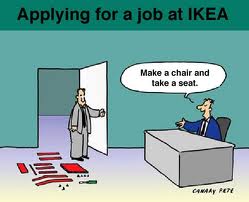 What information should be included in the second & third paragraph?
(second) Past work experience and skills obtained

(third) SHOW academic achievements and skills
To show this, use:
-Characteristics shown 
  in school (honest)
-Honors, awards or  leadership positions
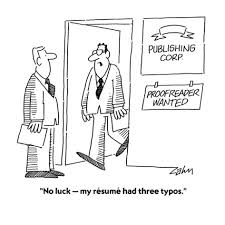 What information should be included in the last paragraph?

Request an interview

Use: 
Contact information
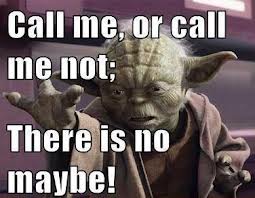 How do you end a professional cover letter?

Sincerely,



Your Name Typed / Printed
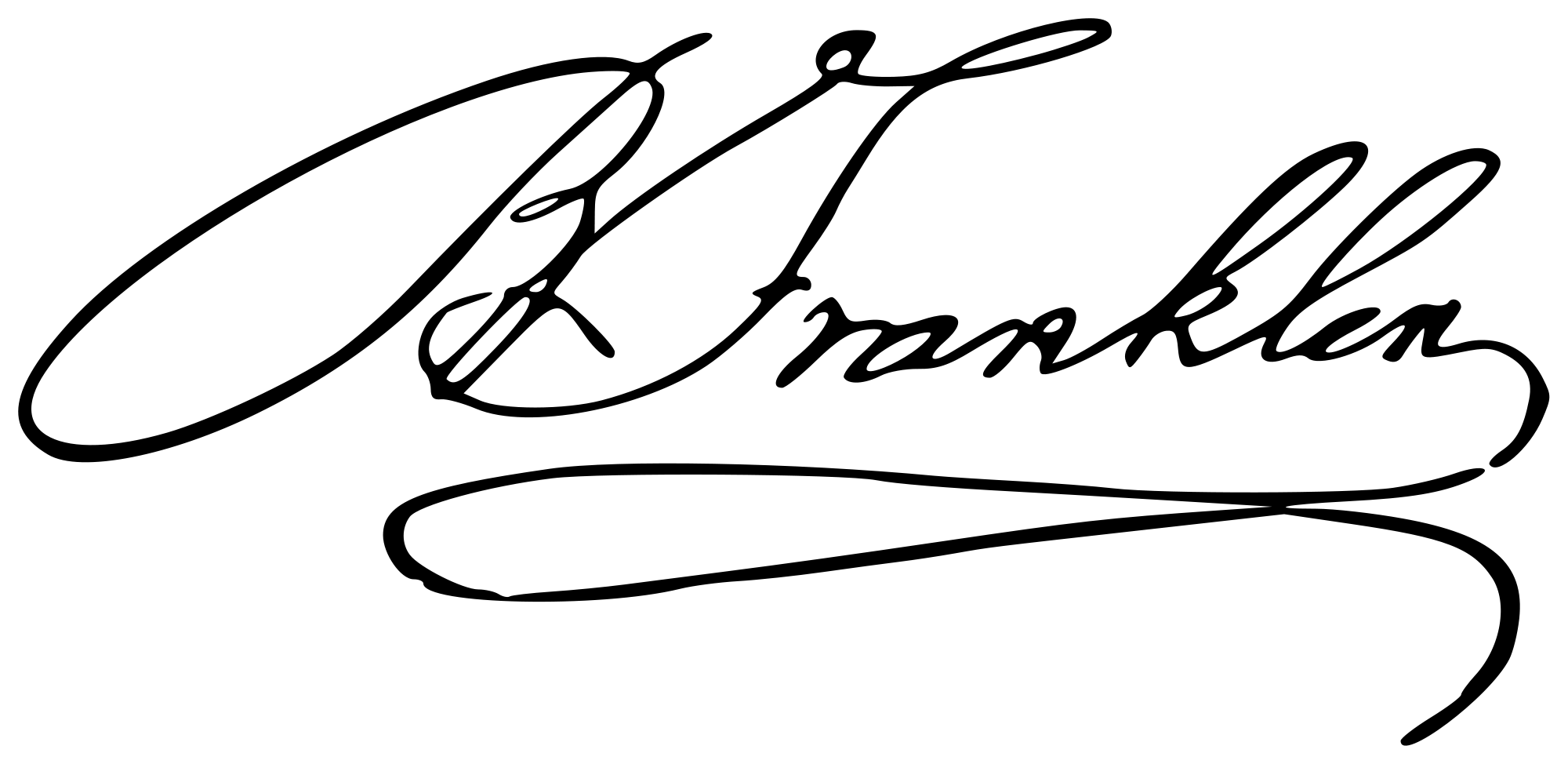 This is where you sign your name